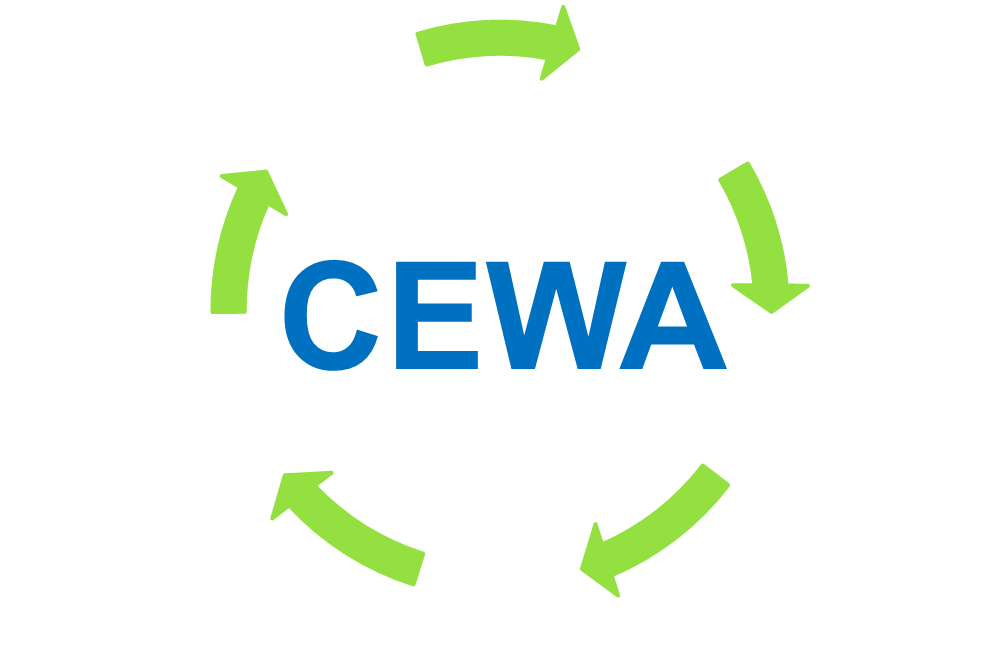 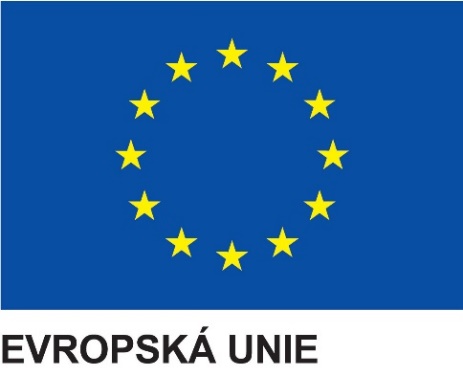 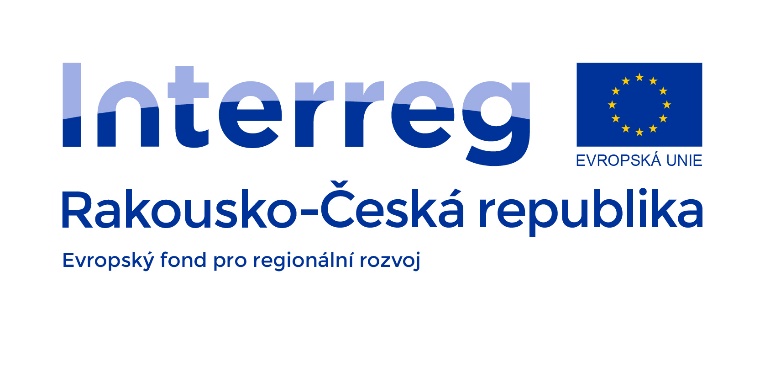 Kam s ním…
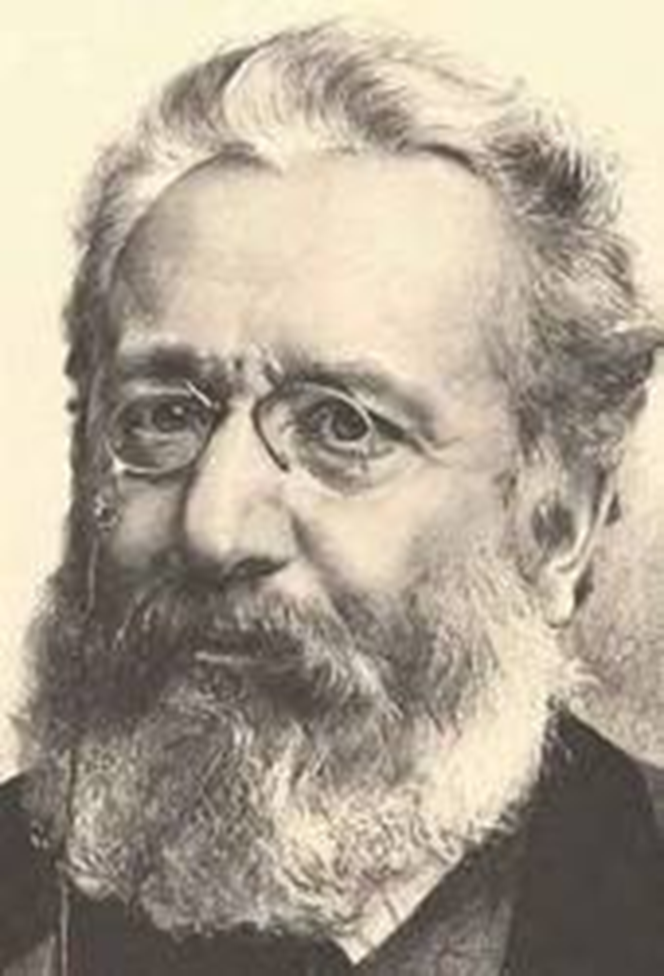 Kick-off-meeting - 23. 1. 2020 Jihlava
PROJEKT „CIRCULAR ECONOMY OF WASTE“ 
Číslo projektu ATCZ205
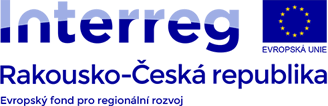 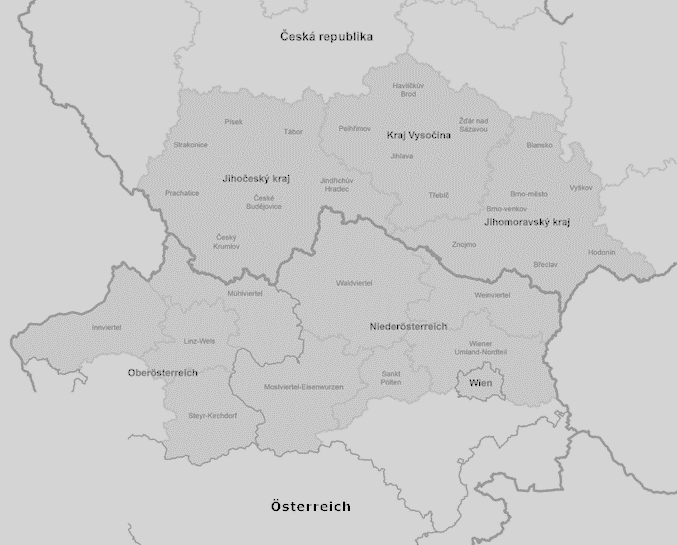 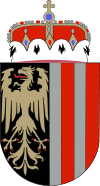 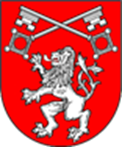 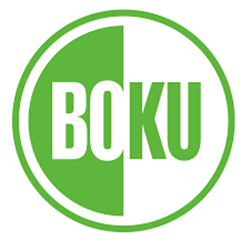 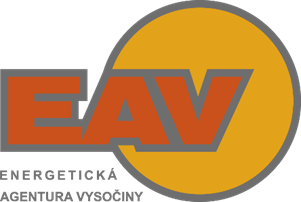 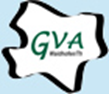 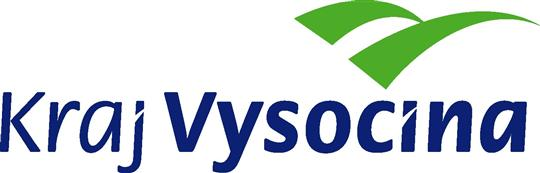 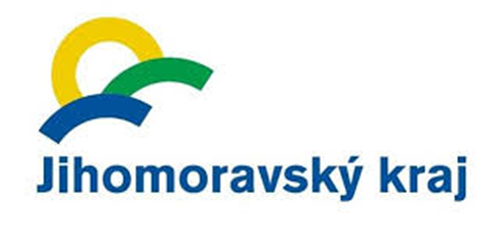 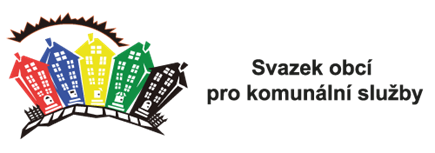 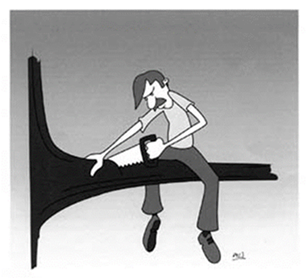 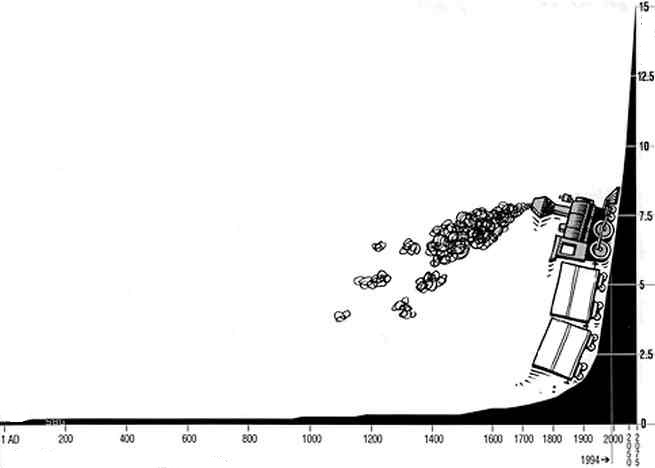 energie
odpad
www.eav.cz
Co je to „odpad“ ?
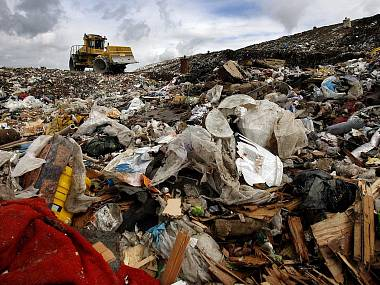 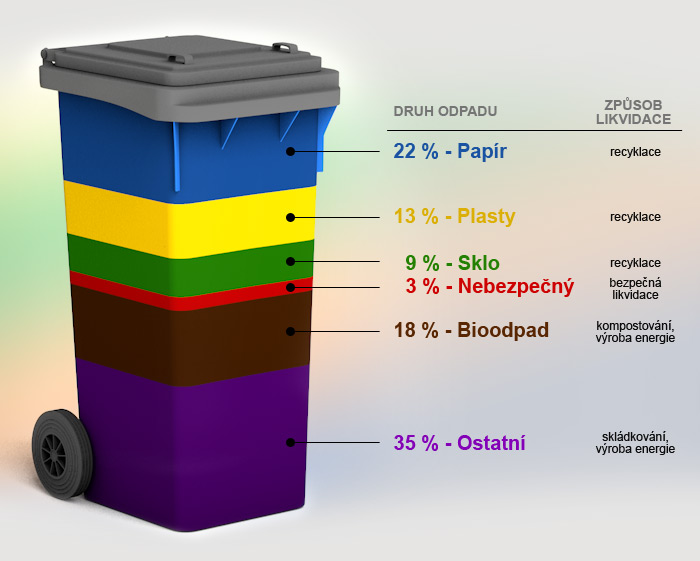 …vše, čeho se chceme zbavit
A proč neskládkovat?
- vliv na ŽP, emise metanu (reálné riziko), znečištění vod, úlety, devastace přírody… (cenově nevyjádřitelné)
- úspora paliv a surovin (cenově vyjádřitelné)
www.eav.cz
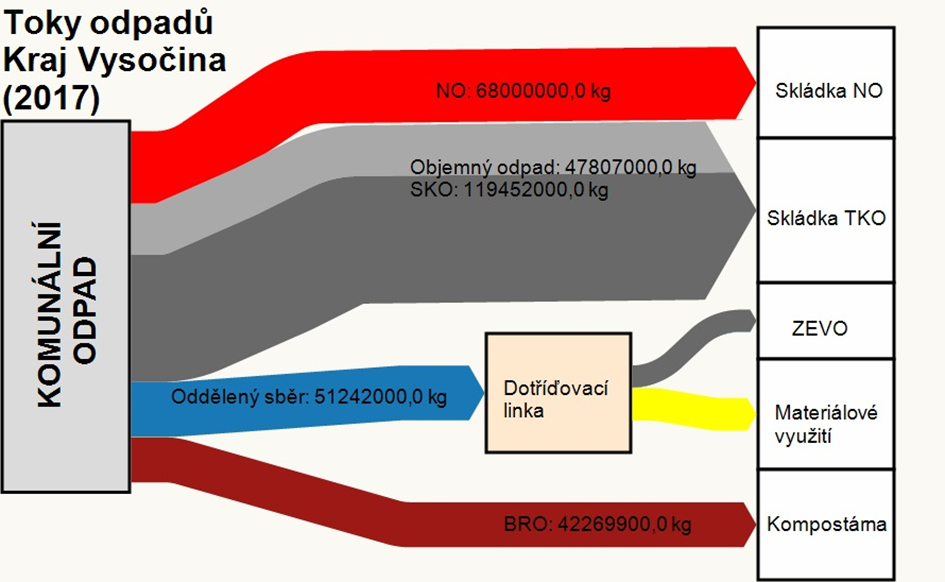 Toky odpadů
NO 68 kt
!
Objemný o 48 kt
SKO 120 kt
Cíl:10%=33kt
Oddělený sběr 51 kt
BRO 42 kt
www.eav.cz
23.1.2020
www.eav.cz
4
Proč CE(WA)
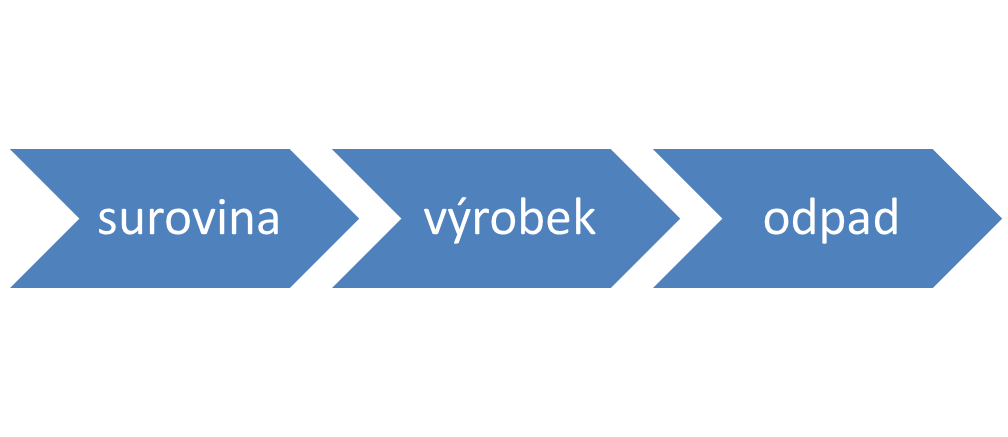 LE

CE



Východiska – „Balíček pro OH EU“
Zákaz skládkování
Důsledky pro občany, obce a další subjekty
Strategie pro příhraniční regiony
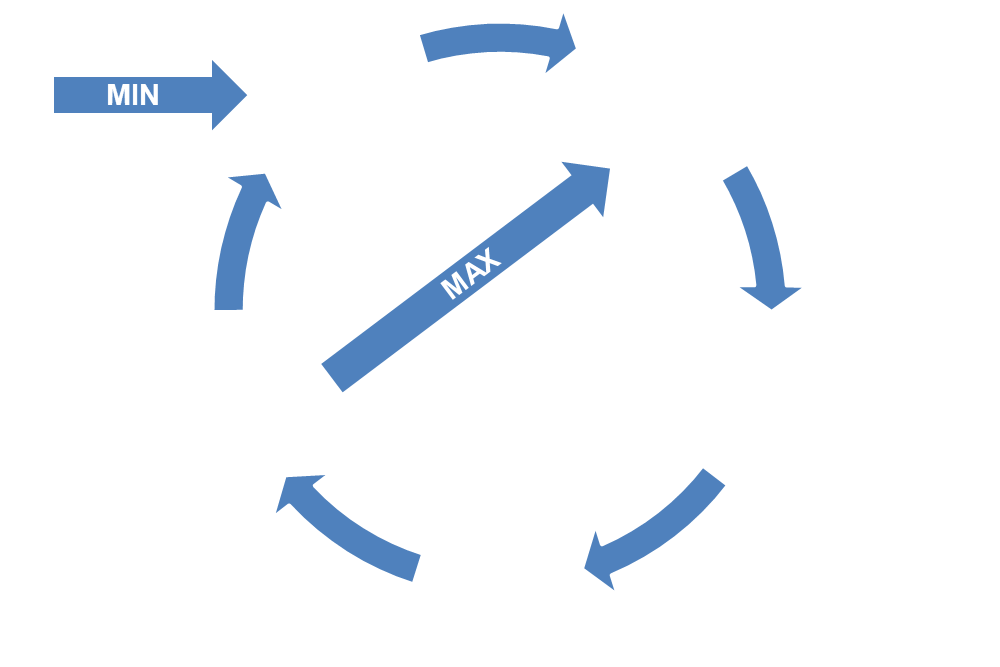 www.eav.cz
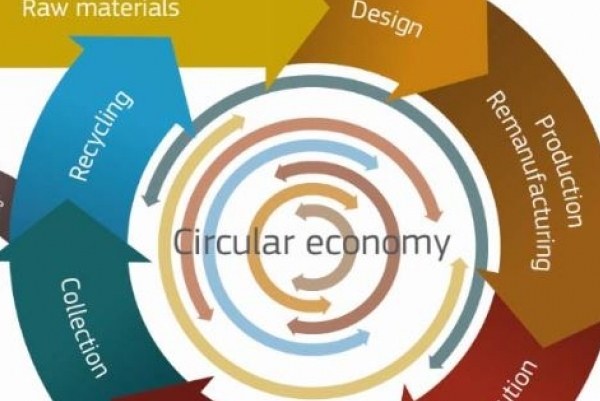 Balíček o oběhovémhospodářství EU
Opatření (zaměření studií)
Omezení potravinového odpadu (omezit plýtvání do r. 2030 o ½)
Vytváření norem kvality druhotných surovin
Ekodesign (energie, opravitelnost, trvanlivost a recyklovatelnost výrobků)
Strategie pro plasty v OH
Opatření pro opětovné využívání vody, nařízení o hnojivech
www.eav.cz
Balíček pro OH (EU)
Recyklační cíle pro komunální odpad
55% do r. 2025, 60% do r. 2030, 65% do r. 2035
pro obaly 65% do r. 2025, 70% do r. 2030
Skládkování
od r. 2030 neskládkovat využitelný odpad
od r. 2035 na skládky max. 10% z KO
www.eav.cz
Strategické cíle Plánu odpadového hospodářství ČR (ZČ)
Předcházení vzniku odpadů a snižování měrné produkce odpadů.
Minimalizace nepříznivých účinků vzniku odpadů a nakládání s nimi na lidské zdraví a životní prostředí.
Udržitelný rozvoj společnosti a přiblížení se k evropské „recyklační společnosti“.
Maximální využívání odpadů jako náhrady primárních zdrojů a přechod na oběhové hospodářství.
www.eav.cz
POH Kraje Vysočina-cíle
Cíl pro recyklaci komunálních odpadů: 55 % v roce 2025, 60 % v roce 2030 a 65 % v roce 2035
cíl pro skládkování komunálních odpadů – do roku 2035 skládkovat ≤ 10 procent komunálních odpadů
Povinné třídění textilu – zavést do 1. ledna 2025
Povinné třídění nebezpečných složek komunálních odpadů – od roku 2025
Reálným faktem je, že povinnosti vyplývající z POH ČR i POH kraje Vysočina nejsou plněny a bez nalezení odpovídajícího řešení čekají ČR nemalé sankce a postihy, které ve svém důsledku budou přeneseny na kraje, města, obce a občany.
www.eav.cz
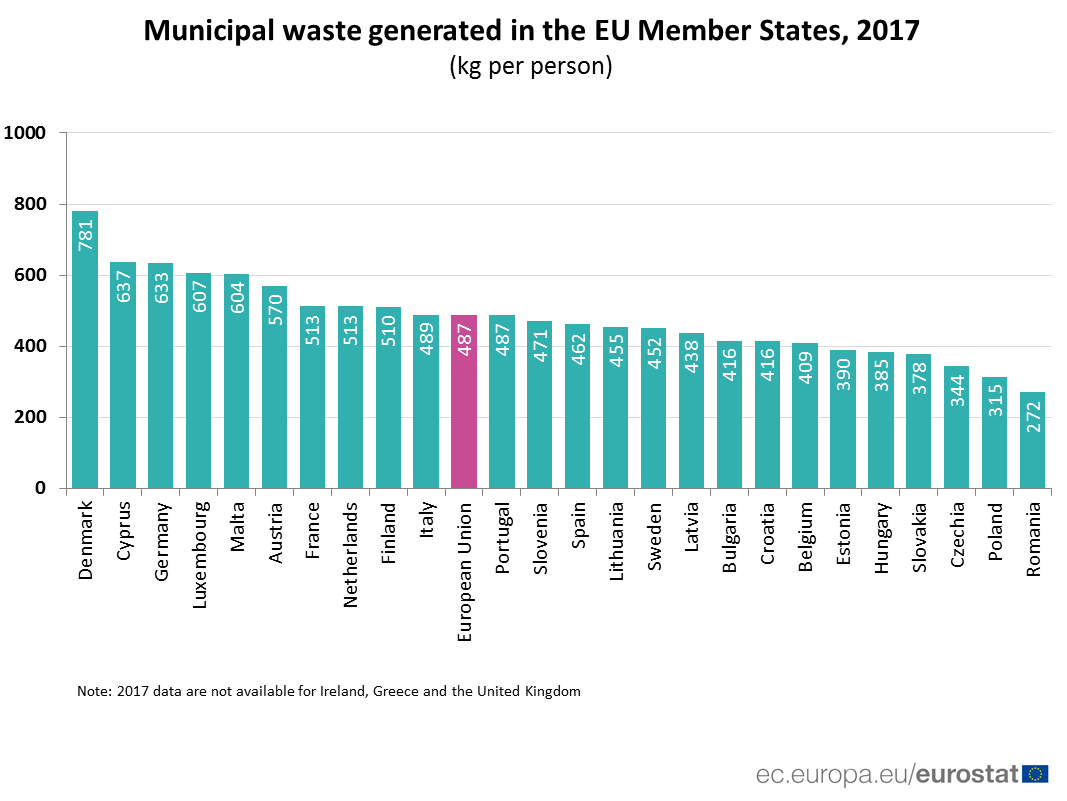 23.1.2020
www.eav.cz
10
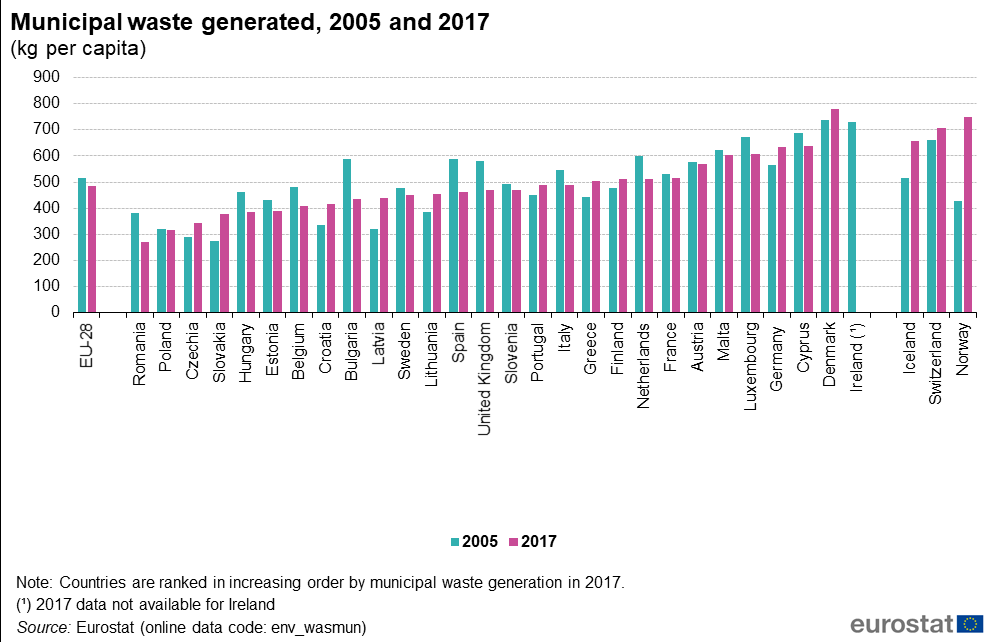 www.eav.cz
Recycling rate of municipal waste 2016 (as % of total waste generated)
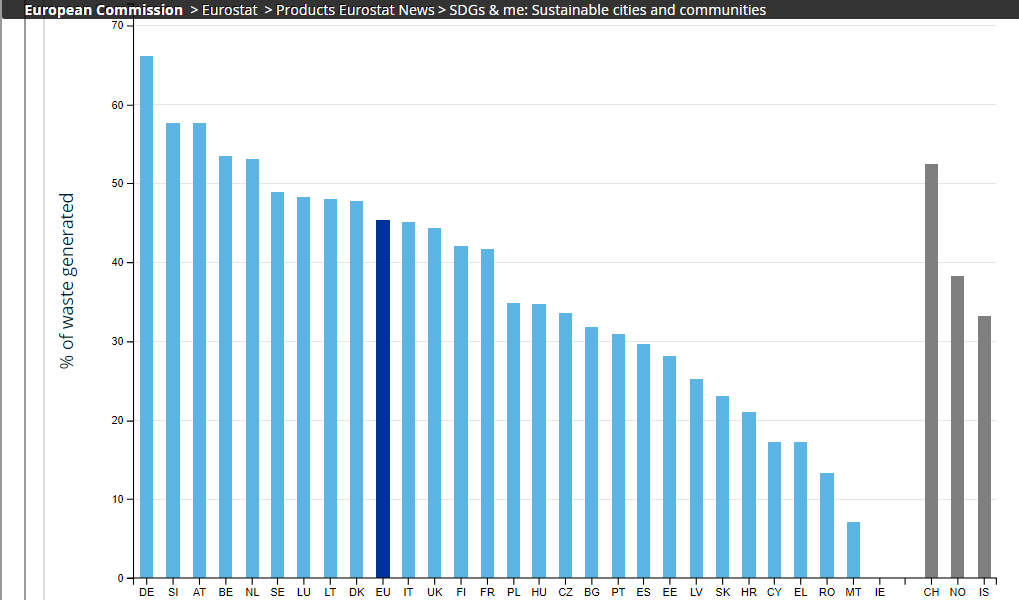 www.eav.cz
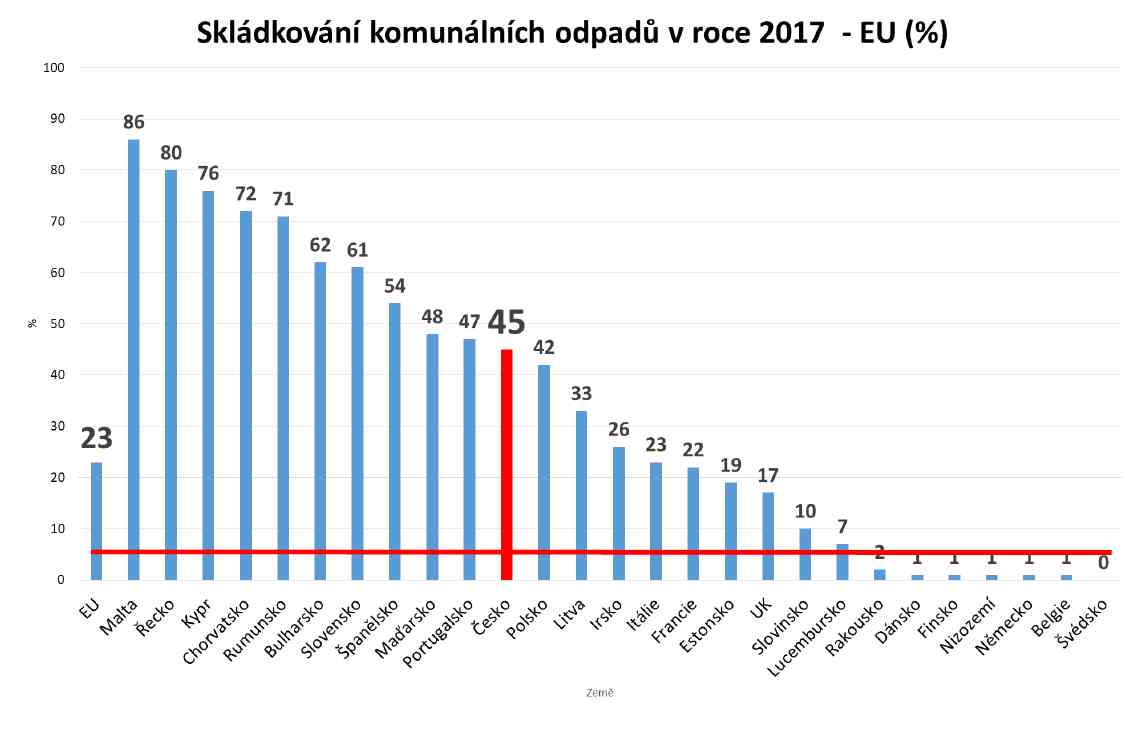 www.eav.cz
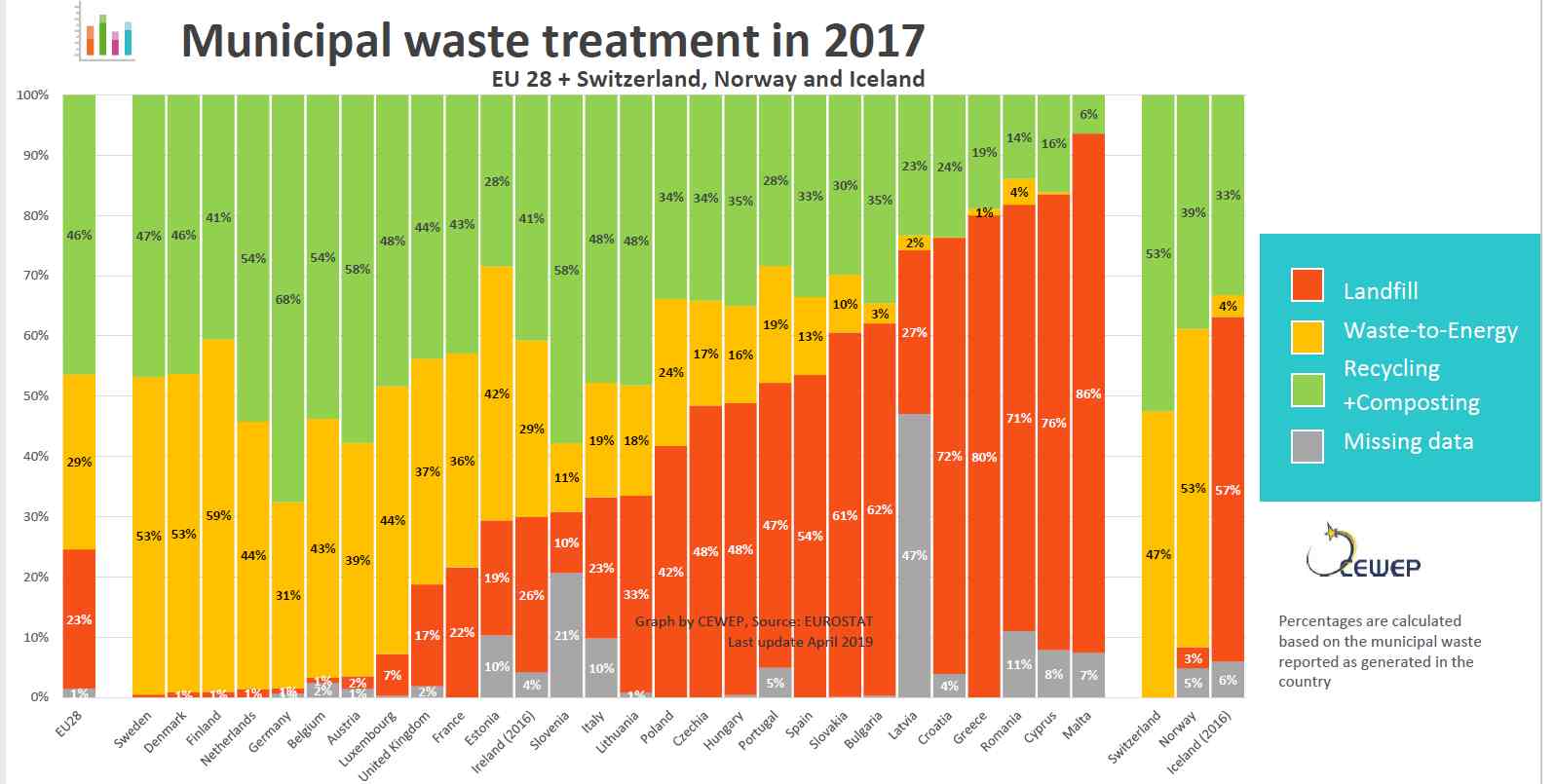 www.eav.cz
www.eav.cz
Novela Zákona o odpadech
EU – strategie pro plasty, od 2035 skládkovat pouze 10% KO, 65% recyklovat, 25% en. Využití
(2025 – 60%, 2030 – 65%, 2035 – 70% (EU+5))
Max. podpora CE
PAYT
Povinnost pro původce (obce) třídit (x recyklovat)
www.eav.cz
Zákon o odpadech (2021->)
Zákaz skládkování 2030 -> -> (skládky zaplníme za 9 let)
Poplatek za skládkování:
 nyní 500 Kč/t 
v r. 2029 1850 Kč/t [kdo vytřídí 45%(2020) – 75% (2027) dostane slevu na 500 Kč/t]
R. 2030 – zákaz skládkování neupraveného SKO
www.eav.cz
ZEVO new
SAKO Brno
www.eav.cz
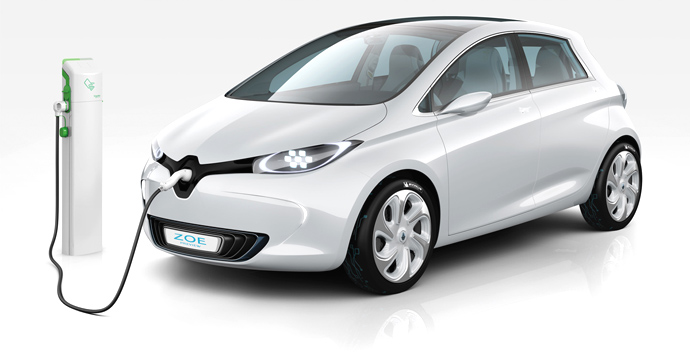 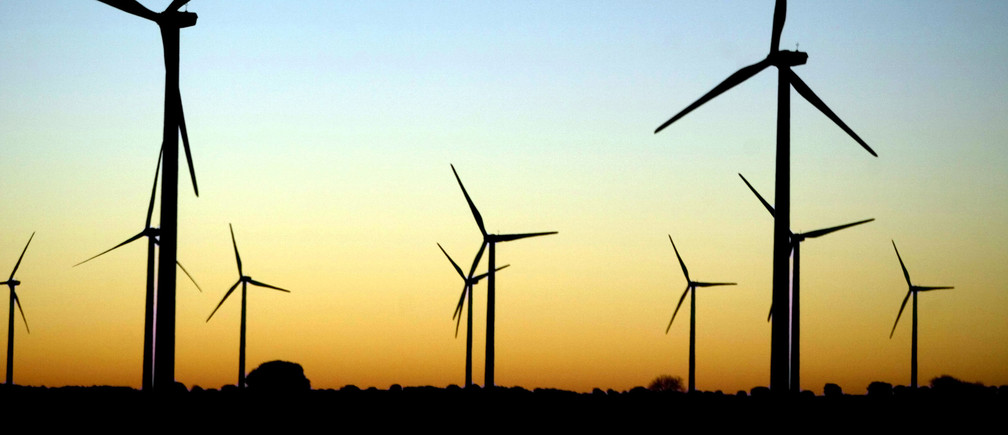 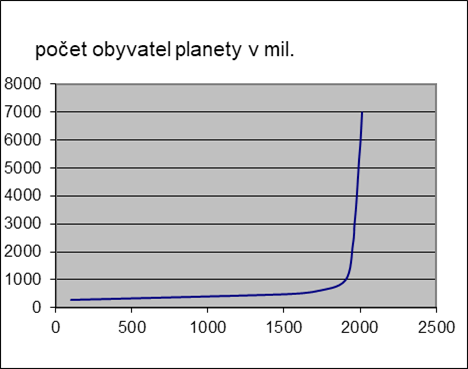 www.eav.cz
Ceny za svoz o nakládání s odpady
www.eav.cz
23.1.2020
www.eav.cz
20
Proč recyklovat
Je dražší než skládkování i než ZEVO, např. palety z recyklátu jsou 2xdražší než dřevěné, tedy potřebují podporu (a co s nimi dál?)
Platíme za ekologii, tak recyklujme tam, kde to má smysl
Úspora primárních surovin (?)
Firmy v tom vidí šanci (vysoká přidaná hodnota)
Opravdu nás spasí zálohování PET? (symbol CE v ČR)
www.eav.cz
Další ZEVO nepotřebujeme, k cíli směřujeme
www.eav.cz
Desatero moderního odpadového hospodářství aneb Věř a víra tvá…
1. Četnější a lépe dostupné popelnice na tříděný odpad
2. Daňové zvýhodnění recyklovaných materiálů a výrobků z odpadů
3. Upřednostnění recyklovaných výrobků ve veřejných zakázkách
4. Rovný přístup, technologická neutralita, tržní prostředí
5. Zpracování odpadu na třídicích linkách
6. Povinné třídění biologického odpadu
7. Rozvoj výroby a využití paliv z vytříděných odpadů po vzoru EU
8. Stabilnější právní prostředí pro trh s palivy z odpadů
9. Lepší legislativa pro provoz třídicích linek
10. Navýšení skládkovacího poplatku ano, ovšem nikoli dle potřeb spaloven
Přímá cesta ke zvýšení ceny za SKO z 2500 Kč/t na 6 000 Kč/t
www.eav.cz
www.eav.cz
Výzva komise ISNOV-priority
Způsob nakládání se směsným komunálním odpadem – ZEVO nebo alternativa
Spolupráci s Krajem Vysočina na realizaci POH Kraje Vysočina
Vytvoření systému pro nakládání s biologicky rozložitelnými odpady (+ čistírenské kaly)
Maximální míra předcházení vzniku odpadů
Optimalizace systému shromažďování a odbytu využitelných složek odpadů (aktuálně dochází k výraznému nárustu výdajů obcí)
www.eav.cz
Děkuji za pozornost
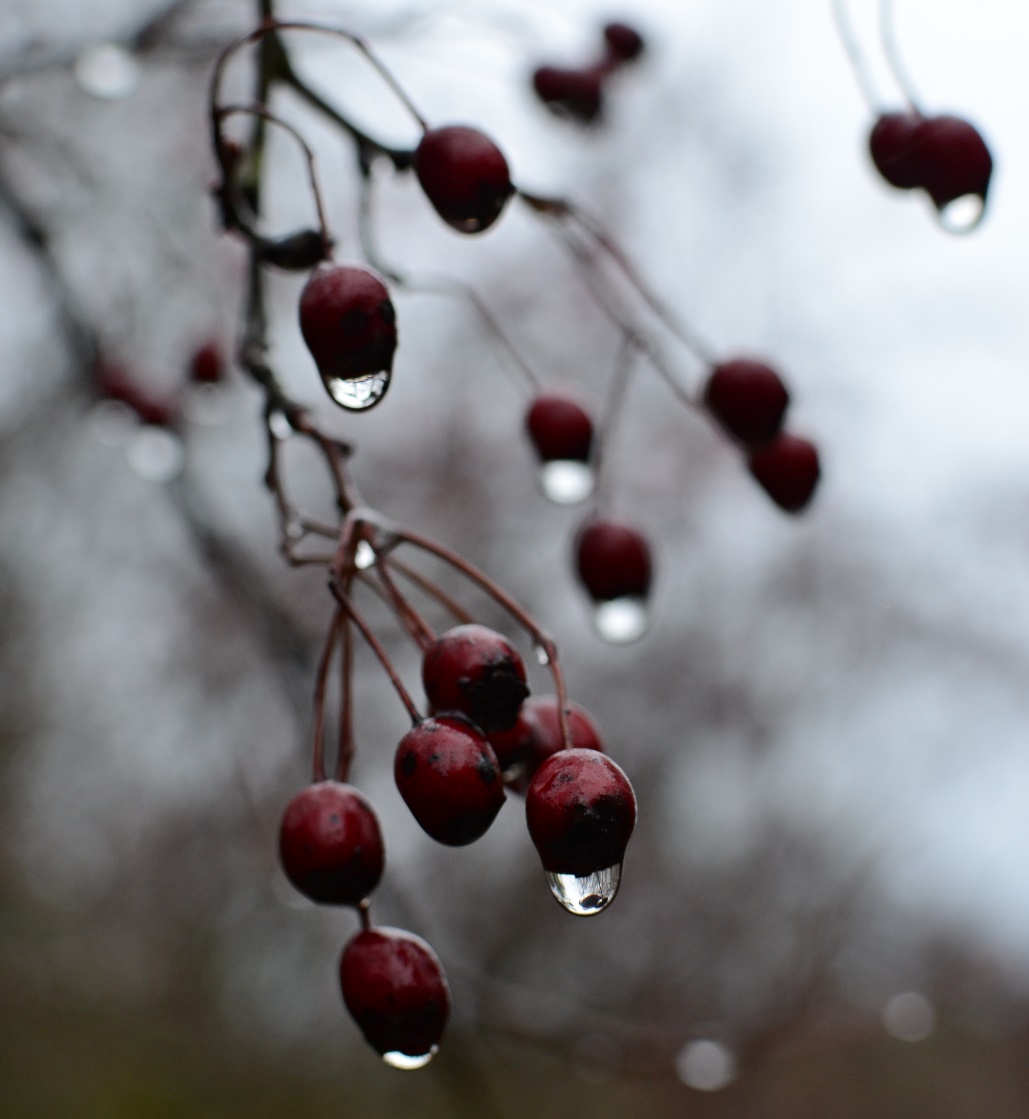 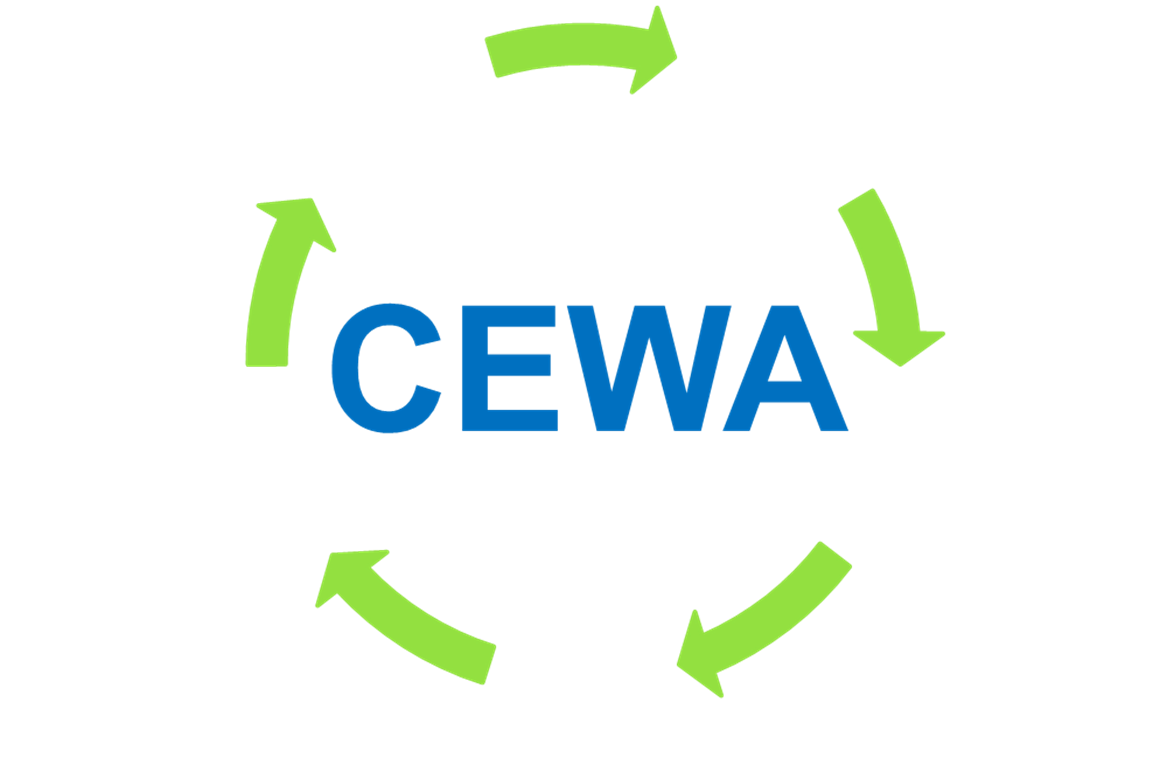 Zbyněk Bouda
bouda@eav.cz
www.eav.cz